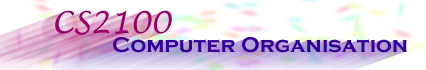 http://www.comp.nus.edu.sg/~cs2100/
Lecture #2c
Overview of C Programming
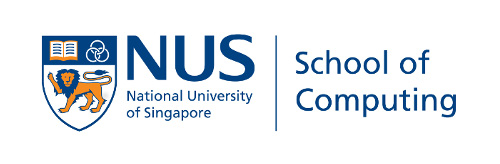 Questions?
IMPORTANT: DO NOT SCAN THE QR CODE IN THE VIDEO RECORDINGS. THEY NO LONGER WORK
Ask at
https://sets.netlify.app/module/676ca3a07d7f5ffc1741dc65
OR
Scan and ask your questions here! (May be obscured in some slides)
Lecture #2: Overview of C Programming
3
6. Selection Structures (1/2)
C provides two control structures that allow you to select a group of statements to be executed or skipped when certain conditions are met.
if … else …
if (condition) { 
  /* Execute these statements if TRUE */ 
}
if condition:
  # Statement
if condition:
  # Statement
elif condition:
  # Statement
else:
  # Statement
if (condition) { 
  /* Execute these statements if TRUE  */
} 
else { 
  /* Execute these statements if FALSE */  
}
Lecture #2: Overview of C Programming
4
6. Selection Structures (2/2)
Python
switch
No counterpart
/* variable or expression must be of discrete type */
switch ( <variable or expression> ) { 
	case value1: 
		Code to execute if <variable or expr> == value1 
		break; 

	case value2: 
		Code to execute if <variable or expr> == value2 
		break; 
	... 

	default: 
		Code to execute if <variable or expr> does not
		equal to the value of any of the cases above
		break; 
}
Lecture #2: Overview of C Programming
5
6.1 Condition and Relational Operators
A condition is an expression evaluated to true or false.
It is composed of expressions combined with relational operators.
Examples: (a <= 10), (count > max), (value != -9)
Python
Allows
1 <= x <= 5
Lecture #2: Overview of C Programming
6
6.2 Truth Values
Python
NOTE: only integers!
In Python and JavaScript you have truthy and falsy values, but not in C
Boolean values: true or false.
There is no Boolean type in ANSI C. Instead, we use integers:
0 to represent false
Any other value to represent true (1 is used as the representative value for true in output)
Example:
TruthValues.c
int a = (2 > 3);
int b = (3 > 2);

printf("a = %d; b = %d\n", a, b);
a = 0; b = 1
Lecture #2: Overview of C Programming
7
6.3 Logical Operators
Complex condition: combining two or more Boolean expressions.
Examples:
If temperature is greater than 40C or blood pressure is greater than 200, go to A&E immediately.
If all the three subject scores (English, Maths and Science) are greater than 85 and mother tongue score is at least 80, recommend taking Higher Mother Tongue.
Logical operators are needed: && (and), || (or), ! (not).
Python
A || B  A or B
A && B  A and B
!A  not A
Lecture #2: Overview of C Programming
8
6.4 Evaluation of Boolean Expressions (1/2)
The evaluation of a Boolean expression is done according to the precedence and associativity of the operators.
Python
cond ? expr1 : expr2 
expr1 if cond else cond2
Lecture #2: Overview of C Programming
9
6.4 Evaluation of Boolean Expressions (2/2)
What is the value of x?
int x, y, z,
    a = 4, b = -2, c = 0;
x = (a > b || b > c && a == b);
x is true (1)
gcc issues warning (why?)
Always good to add parentheses for readability.
y is false (0)
y = ((a > b || b > c) && a == b);
What is the value of z?
z = ((a > b) && !(b > c));
z is true (1)
Try out EvalBoolean.c
Lecture #2: Overview of C Programming
10
6.5 Short-Circuit Evaluation
Does the following code give an error if variable a is zero?
if ((a != 0) && (b/a > 3)) {
    printf(. . .);
}
Short-circuit evaluation
expr1 || expr2: If expr1 is true, skip evaluating expr2 and return true immediately, as the result will always be true.
expr1 && expr2: If expr1 is false, skip evaluating expr2 and return false immediately, as the result will always be false.
Lecture #2: Overview of C Programming
11
7. Repetition Structures (1/2)
C provides three control structures that allow you to select a group of statements to be executed repeatedly.
while ( condition ) 
{
   // loop body
}
do 
{
   // loop body
}  while ( condition );
Initialization: initialize the loop variable
for ( initialization; condition; update )
{
    // loop body
}
Condition: repeat loop while the condition on loop variable is true
Update: change value of loop variable
Lecture #2: Overview of C Programming
12
7. Repetition Structures (2/2)
Example: Summing from 1 through 10.
Sum1To10_DoWhile.py
Sum1To10_DoWhile.c
Sum1To10_While.py
Sum1To10_While.c
sum, i = 0, 1
sum = sum + i
i = i + 1
while i <= 10:
   sum = sum + i
   i = i + 1
int sum = 0, i = 1;
do {
   sum = sum + i;
   i++;
} 
while (i <= 10);
sum,i = 0, 1
while i <= 10:
   sum = sum + i
   i = i + 1
int sum = 0, i = 1;
while (i <= 10) {
   sum = sum + i;
   i++;
}
Sum1To10_For.py
Sum1To10_For.c
sum = 0
for i in range(1, 11):
   sum = sum + i
int sum, i;
for (sum = 0, i = 1; i <= 10; i++) {
   sum = sum + i;
}
Lecture #2: Overview of C Programming
13
7.1 Using ‘break’ in a loop (1/2)
BreakInLoop.py
BreakInLoop.c
Without 'break':
1
Ya
2
Ya
3
Ya
4
Ya
5
Ya
# without 'break'
print("Without 'break':");
for i in range(1,6):
	print(i)
	print("Ya")
// without 'break'
printf ("Without 'break':\n");
for (i=1; i<=5; i++) {
	printf("%d\n", i);
	printf("Ya\n");
}
# with 'break'
print("With 'break':");
for i in range(1,6):
	print(i)
	if i == 3:
		break
	print("Ya")
}
// with 'break'
printf ("With 'break':\n");
for (i=1; i<=5; i++) {
	printf("%d\n", i);
	if (i==3)
		break;
	printf("Ya\n");
}
With 'break':
1
Ya
2
Ya
3
Lecture #2: Overview of C Programming
14
7.1 Using ‘break’ in a loop (2/2)
With 'break’ in …
1, 1
Ya
1, 2
Ya
1, 3
2, 1
Ya
2, 2
Ya
2, 3
3, 1
Ya
3, 2
Ya
3, 3
BreakInLoop.py
BreakInLoop.c
# with 'break' in a nested loop
print("With 'break' in a nested loop:")
for i in range(1,4):
	for j in range(1,6):
		print(i, ",", j)
		if j == 3:
			break;
		print("Ya")
// with 'break' in a nested loop
printf("With 'break' in a nested loop:\n");
for (i=1; i<=3; i++) {
	for (j=1; j<=5; j++) {
		printf("%d, %d\n", i, j);
		if (j==3)
			break;
		printf("Ya\n");
	}
}
In a nested loop, break only breaks out of the inner-most loop that contains the break statement.
Lecture #2: Overview of C Programming
15
7.2 Using ‘continue’ in a loop (1/2)
Without 'continue':
1
Ya
2
Ya
3
Ya
4
Ya
5
Ya
ContinueInLoop.py
ContinueInLoop.c
# without 'continue'
print("Without 'continue':")
for i in range(1,6):
	print(i)
	print("Ya")
// without 'continue'
printf ("Without 'continue':\n");
for (i=1; i<=5; i++) {
	printf("%d\n", i);
	printf("Ya\n");
}
# with 'continue'
print("With 'continue':")
for i in range(1,6):
	print(i)
	if i == 3:
		continue
	print("Ya")
// with 'continue'
printf ("With 'continue':\n");
for (i=1; i<=5; i++) {
	printf("%d\n", i);
	if (i==3)
		continue;
	printf("Ya\n");
}
With 'continue':
1
Ya
2
Ya
3
4
Ya
5
Ya
Lecture #2: Overview of C Programming
16
7.2 Using ‘continue’ in a loop (2/2)
With ...
1, 1
Ya
1, 2
Ya
1, 3
1, 4
Ya
1, 5
Ya
2, 1
Ya
2, 2
Ya
2, 3
2, 4
Ya
2, 5
Ya
ContinueInLoop.py
ContinueInLoop.c
# with 'continue' in a nested loop
print("With 'continue' in a nested loop:")
for i in range(1,4):
	for j in range(1,6):
		print(i, ",", j)
		if j == 3:
			continue
		print("Ya")
// with 'continue' in a nested loop
printf("With 'continue' in a nested loop:\n");
for (i=1; i<=3; i++) {
	for (j=1; j<=5; j++) {
		printf("%d, %d\n", i, j);
		if (j==3)
			continue;
		printf("Ya\n");
	}
}
3, 1
Ya
3, 2
Ya
3, 3
3, 4
Ya
3, 5
Ya
In a nested loop, continue only skips to the next iteration of the inner-most loop that contains the continue statement.
Lecture #2: Overview of C Programming
1 - 17
Quiz
Please complete the “CS2100 C Programming Quiz 2” in Canvas.
Access via the “Quizzes” tool in the left toolbar and select the quiz on  the right side of the screen.
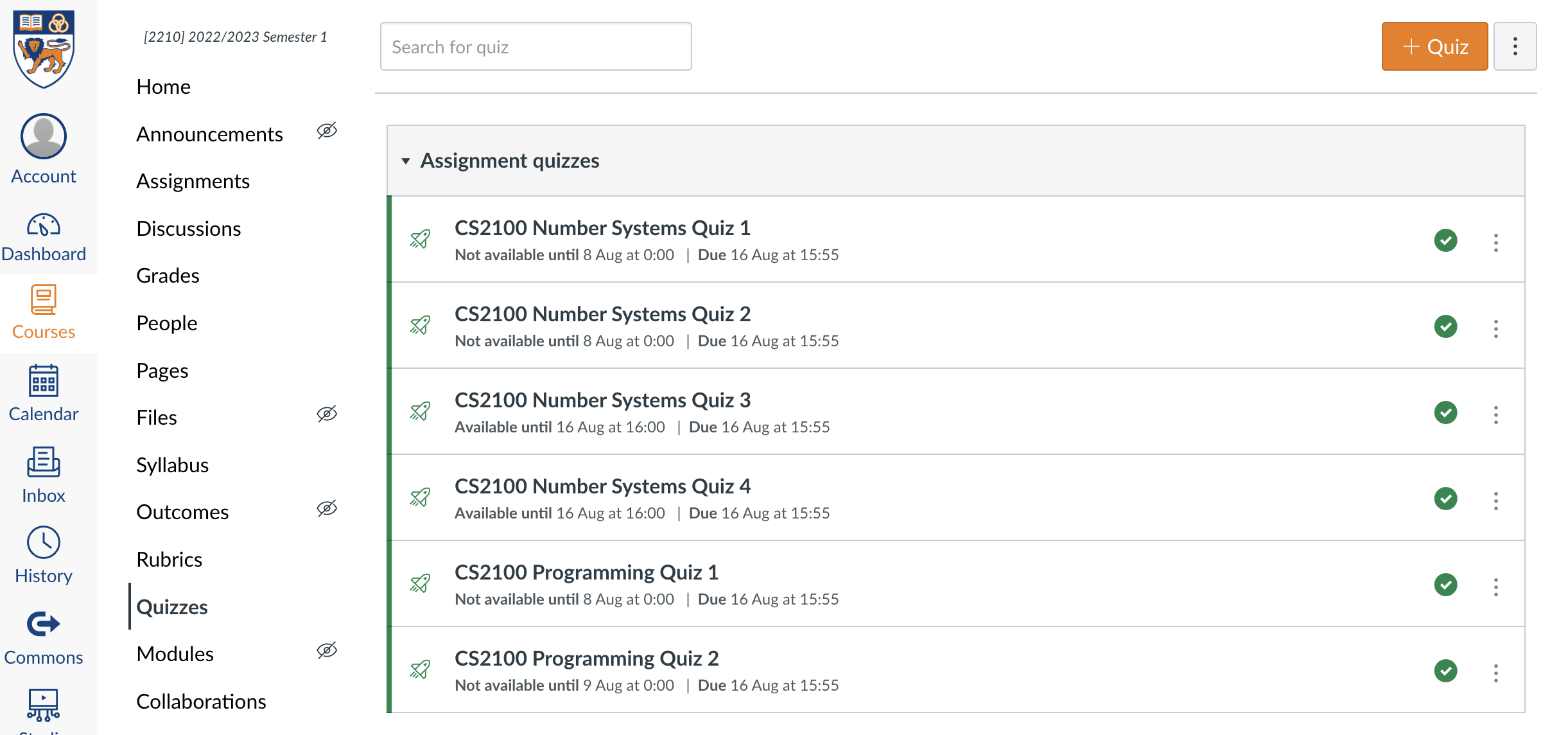 Lecture #2: Overview of C Programming
18
End of File